Introductions
A How-To Guide
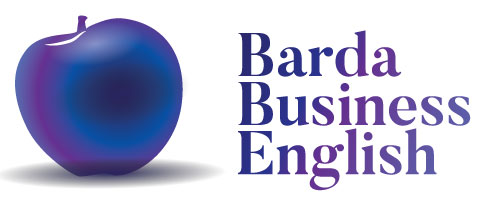 1. Opening
 
Hi, my name is Rachel / Hi, I’m Joe
 
Nice to meet you / It’s a pleasure meeting you!
(if they don’t introduce themselves): “..and you are..?”
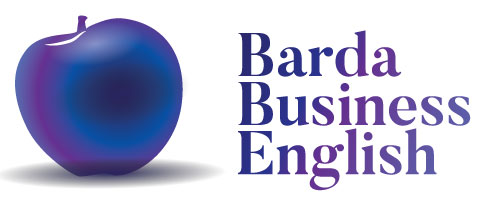 2. Personal Details 

This depends on the cultural background of the other person. Anglo-Saxons, Western Europeans, Chinese and Japanese tend to share less personal information than Israelis – at least at the start:
 
I live in Tel Aviv
I’m single / married / with # children
I’m a senior police officer / senior military officer..
I work with / I’m responsible for / I’m in charge of
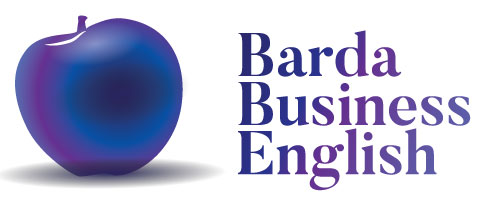 3. Asking Questions
 
Where are you from?

What’s your role?

What do you enjoy about the work?

How long have you been here?
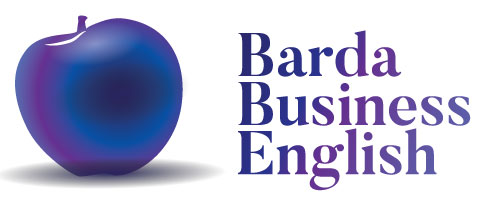 4.  See You Again..
 
It was great / lovely / really nice meeting you.

I look forward to meeting up again sometime.
 
All the best!
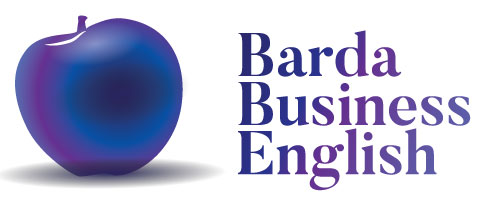